Oceanografía Física y Química
Biogeoquímica de Gases Disueltos

GJ Nagy
Principios del Balance de Masas
Intercambio de Gases Atmósfera↔ Océano
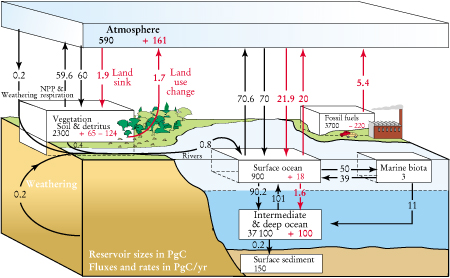 [Speaker Notes: Los modelos simples son herramientas para entender mejor los sistemas naturales complejos 

Se pueden determinar flujos, tamaño de reservorios, tiempos de residencia, si un systema está o no en estado estacionario. 
Can draw simple conclusions, identify gaps in knowledge, etc.]
Dos tipos principales de modelos usados en oceanografía química:

Modelos de Caja (o Reservorio)
Modelos Continuos  deTransporte-Reacción

En ambos casos:
[Speaker Notes: CTRM: modelos de caja que consideran los procesos de transporte y mezcla y de producción/consumo de especies químicas (y materia orgánica).]
En estado estacionario la concentración disuelta (Mi) no cambia con el tiempo: 


(dM/dt)ocn = ΣdMi / dt  = 0

(p.e. la suma de las fuentes (entradas) debe igualar la suma de las pérdidas (salidas) en estado estacionario)
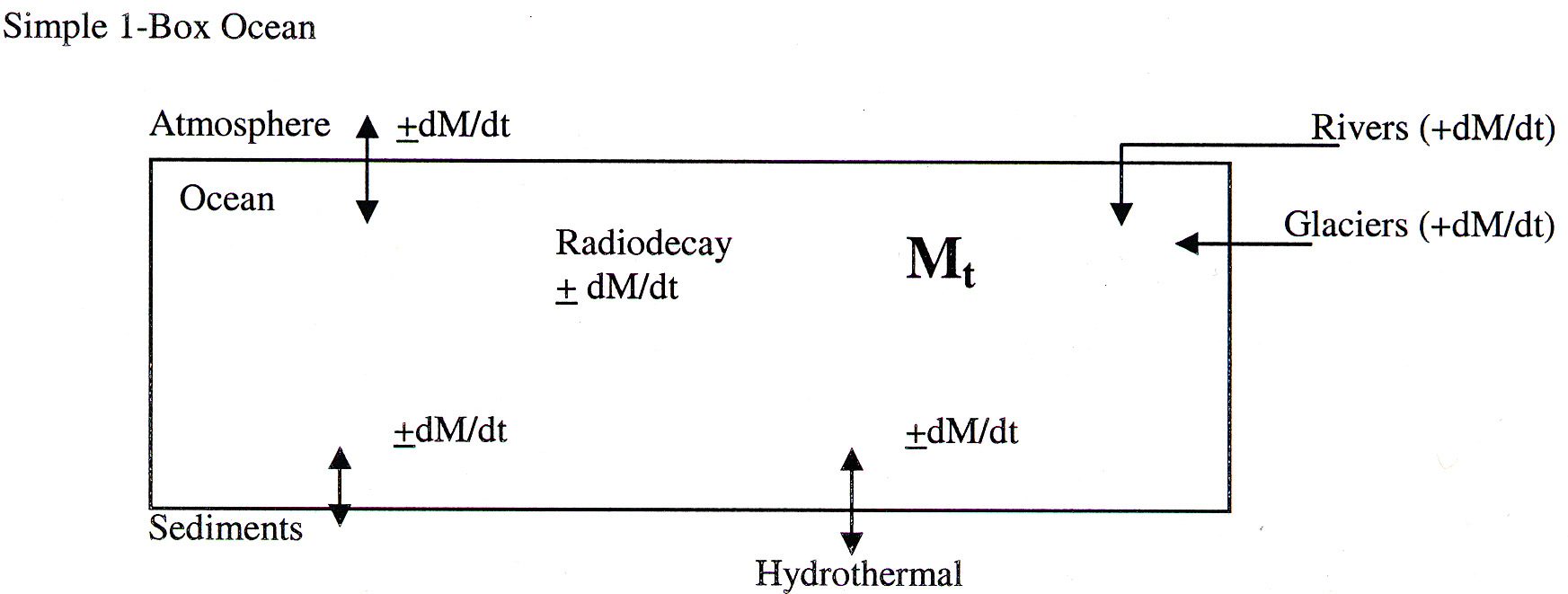 ¿Cómo podemos verificar que este 1-Océano de Caja está en estado estacionario?
[Speaker Notes: Modelo de Caja Oceánico 1 con los flujos:
	Entrada fluvial, entrada glaciar
	Intercambio atmosférico, Intercambio hidrotermal, Intercambio sedimentario, Decaimiento radioactivo (fuente/pérdida interna)

Para determinar si el sistema está en estado estacionario:
	Podemos medir M en función del tiempo : tiempo/composición de especies en el tiempo
	Podemos tratar de medir todas las entradas y salidas en función del tiempo para ver si están balanceadas
		Ambas son difíciles de hacer y hay gran incertidumbre en ambos tipos de mediciones.]
Para la mayoría de los elementos en el océano:

	(dM/dt)ocn = Fatm +  Fríos - Fseds + Fhidrotermal
Si asumimos estado estacionario y que el flujo atmosférico es negligible…el balance principal es aún más simple:

	Fríos     		=     Fsedimento   	 	+ 	Fhidrotermal

	todos los elementos     	    		fuente: Li, Rb, K, Ca, Fe, Mn
				        				pérdidas: Mg, SO4, alcalinidad
[Speaker Notes: Las fuentes principales son deposición atmosférica y descarga (entrada) fluvial.
La pérdida principal es deposición a los sedimentos oceánicos. 

Si asumimos (dM/dt = 0) y que la deposición atmosférica es negligible, entonces tenemos una ecuación equilibrada más simple.]
Tiempo de Residencia   
 = masa / flujo de entrada o salida = M / Q  = M / S
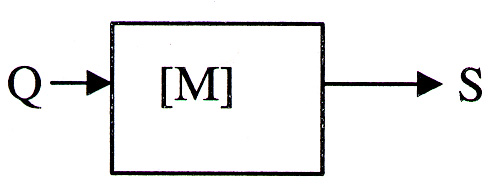 Q = tasa de entrada (p.e. moles a-1)
S =  tasa de salida (p.e. moles a-1)
[M] = masa total disuelta en la caja (moles)
[Speaker Notes: El Tiempo de Residencia es cuánto tiempo tomaría el llenar el reservorio (wrt Q) o vaciar el reservorio (wrt S) si el otro flujo fuera cero.]
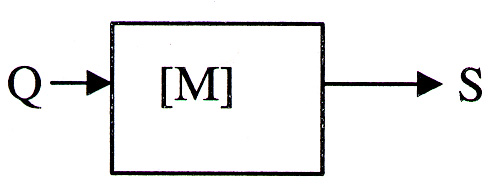 d[M] / dt = Q – S


Fuente = 	Q  	= 	p.e. flujo de entrada fluvial
				= 	Flujo de Orden Cero (flujo no es proporcional a  						cuanto M está presente en el océano)

Pérdida =	S   	=	muchos mecanismos de remoción son de Primer 					Orden (el flujo es proporcional a cuanto M hay)
					(p.e. decaimiento radioactivo, consumo 								planctónico, adsorción por partículas)
[Speaker Notes: En muchos casos, el ingreso es independiente de cuanto M está en la caja (flujo de orden 0)
El flujo de remoción, sin embargo, es a menudo proporcional a cuanto M hay. Estos son mecanismos de remoción de primer orden.]
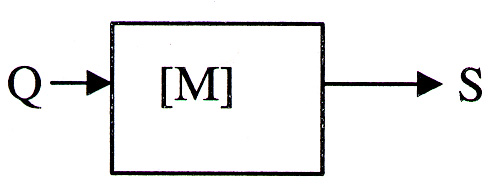 La remoción de Primer orden es proporcional a cuanto hay.

		S = k [M]

	donde k (a veces ) es la tasa de remoción de primer orden constante (t-1)
	y [M] es la masa total.

Entonces, podemos reescribir d[M]/dt = Q – S, para incluir la pérdida de primer orden:
		d[M] / dt = Q – k [M]

En estado estacionario cuando d[M]/dt = 0, Q = k[M]

Reordenando:
[M]/Q =  1/k =    * and  [M] = Q / k
*relación inversa entre la constante de primer orden y el tiempo de residencia
[Speaker Notes: Estos flujos pueden ser descriptos como k[M], o una tasa de remoción de primer orden a cuanto M está presente. 

En estado estacionario Q = k[M] (flujo de entrada iguala los tiempos de tasa de remoción constantes a la masa total).
Esta ecuación predice una relación inversa entre k y tau.]
Reactividad vs.
Tiempo de 
Residencia
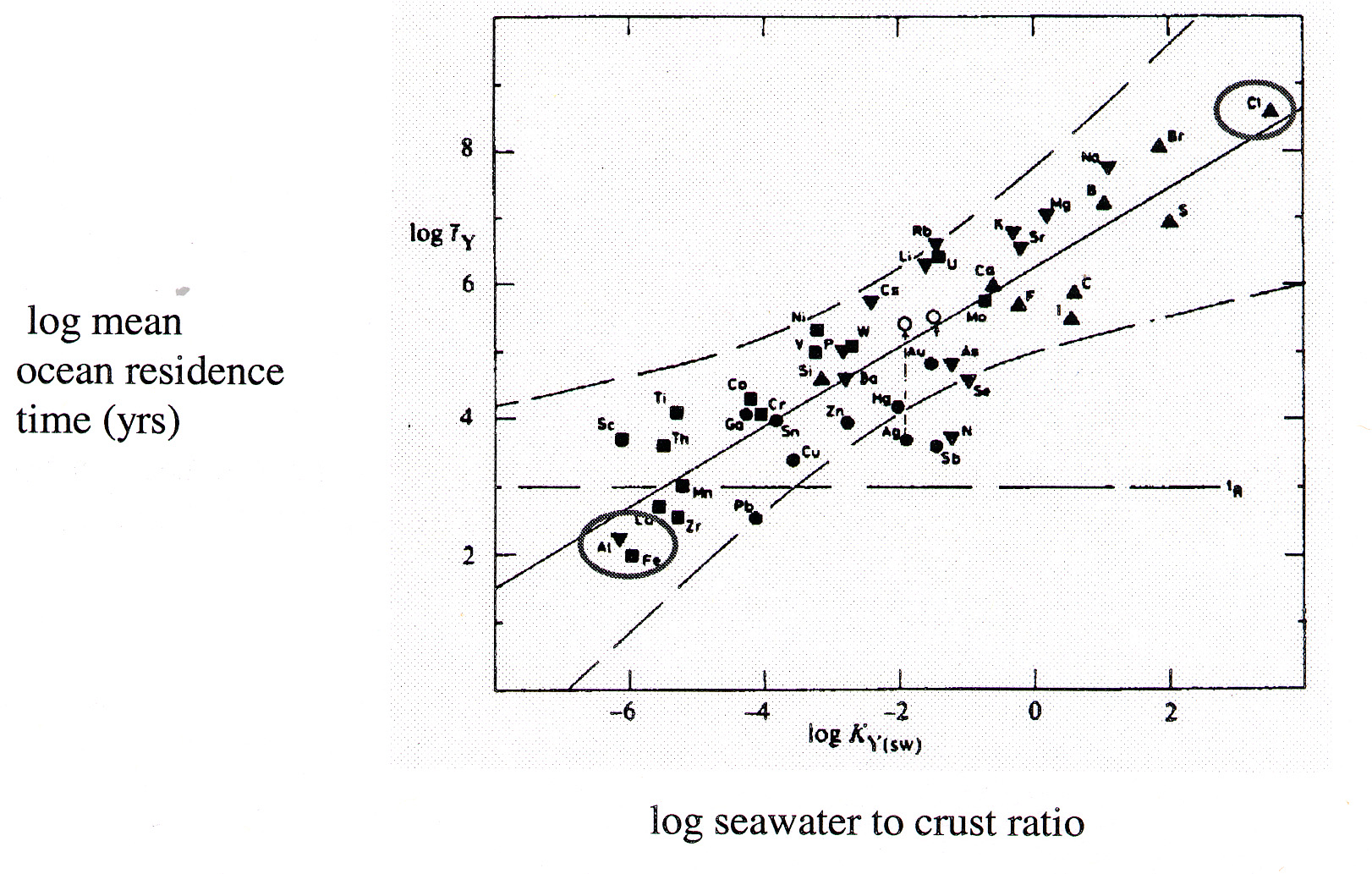 Cl
sw
Al, Fe
Elementos con k pequeño tienen 
Tiempos de residencia cortos.

Cuando  < sw el elemento no es mezclado!
[Speaker Notes: In an analysis by Whitfield and Turner (1979), we see a robust correlation between mean ocean residence time of an element and the partitioning of that element between seawater and crustal rock
*Note that log plots tend to hide a lot of scatter*

Y-axis = log residence time
X-axis = log of seawater/crust partitioning
(i.e. elements with short residence time are readily incorporated into particles that are removed from ocean water)
This is essentially a parameterization of particle reactivity (when the ratio is small, elements are mostly adsorbed onto particles.

Notice that Cl- is mostly in seawater and has a long residence time. Al and Fe are at the lower left – they are mostly in the crust and have a shorter residence time.
*When   < sw the element is not evenly mixed! Tau cannot be strictly interpreted as a residence time if tau of the element is less than the tau of seawater. This indicates that the element is not homogenously distributed in the ocean.]
Modelos de Caja Dinámicos
En algunos casos las tasas de la fuente (Q) y pérdida (S) no son constantes con el tiempo O  . 
	Ejemplos: Ciclos Glacial/Interglacial, Entradas Antropogénicas al Océano

Asumimos que la cantidad inicial de M a t = 0 is Mo. 
La eciación de balance de masa inicial es:

	dM/dt = Qo – So  =  Qo – k Mo                                                                                

La entrada aumenta a un nuevo valor Q1. El nuevo balance en estado estacionario es:

	dM/dt = Q1 – k M

y la solución para la aproximación al nuevo equilibrio es:
	M(t) = M1 – [(M1 – Mo)e-kt]

“M aumenta desde Mo al nuevo valor de M1 (Q1/k) con un tiempo de respuesta de  k-1 or ”
Modelos de Caja Dynámicos
M(t) = M1 – [(M1 – Mo)e-kt]
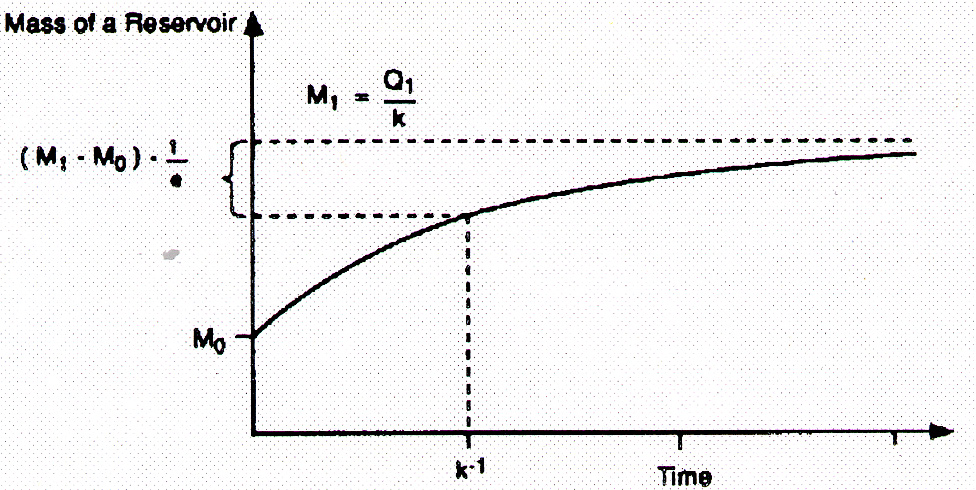 t =
Este tiempo de respuesta  es definido como eltiempo que toma  reducir el desbalance (M1 – Mo). a e-1 (o 37%) del desbalance inicial ((1/e)*( M1 – Mo)). 
	Esta  escala de tiempo de la respuesta es llamada “tiempo de plegado-e”. 
Asumiendo  Mo = 0, luego de un tiempo de residencia (t = t) vemos que: 
	Mt / M1 = (1 – e-1) = 0.63 		Esto es 37% reducido, t tiempo de plegado-e!
Para un modelo simple de caja con una pérdida de primer orden, el tiempo de respuesta = tiempo de residencia. 
Elementos con tiempo de residencia corto se aproximarán a su nuevo valor más rápido que los elementos con tiemps de residencia largos.
[Speaker Notes: tiempo de plegado-e es definido como el intervalo de tiempo para que algo disminuya por un factor e. (the timescale for M to reach a new value that is 1/e its original value). 
e = 2.7

Si la pérdida es proporcional a la cantidad de especies en el reservorio ([M]), el tiempo de plegado-e será igual al tiempo de residencia de esa especie]
Introduciendo el 2-Modelo de Caja
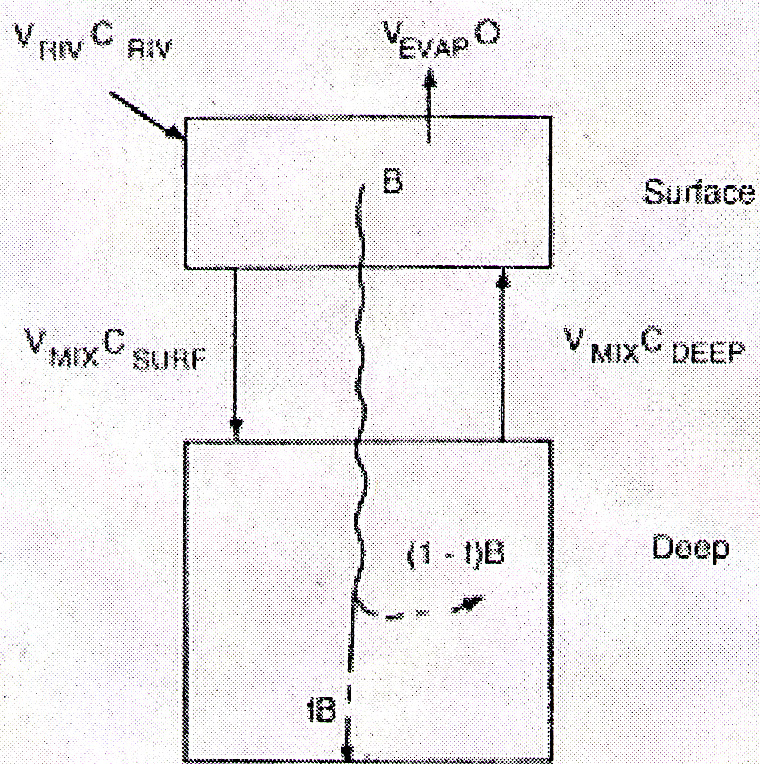 El balance de masa para la caja de superficie es
Vs dCs/dCt = VrCr + VmCd – VmixCs – B

En estado estacionario:
B = VrCr + VmixCd – VmixCs   and fB= VrivCriv
[Speaker Notes: Los principios del modelo de 1 caja se aplican. Un modelo de 2 cajas se aplica a menudo al océano a dar luz al funcionamiento del océano.

Assumiendo que el océano consiste de 2 reservorios – caja de superficie oceánica (~100 m profundidad) y caja de fondo (~3700m profundidad). Asumiendo que ambas están bien mezcladas y separadas por una termoclina (una transición rápida de temperatura en profundidad o discontinuidad vertical).]
Broecker (1971) define algunos parámetros para el 2-modelo de caja
Dos importantes parámetros son g y f:


g 	= 	fracción de un elemento puesto en superficie que es 	 		removed como B (la eficiencia de una bioremoción de   			un element de la superficie – cuan eficientemente se 			hunde (salida) como una partícula (como flujo B) fuera 			de la superficie oceánica)
 	= 	B / entrada de la supercficie oceánica 
	= 	(VmixCD + VrCr – VmixCs) / VmixCd + VrCr

f 	=	la fracción de partículas que son enterrados
		(la eficiencia de la remoción última desde la columna de 		agua) 	= 	VrCr / B = VrCr / (VmixCd + VrCr - VmixCs)
[Speaker Notes: g = eficiencia de bioremoción desde la superficie como partículas = bioremoval/entradas = B/(VrCr + VmixCprofundo)
f = fracción de partículas que son enterrados = la eficiencia de la remoción última 
fB = VrCr]